THE MODERN DAY MINOR PROPHETS
How the minor prophets’ message
is still relevant in our modern society.
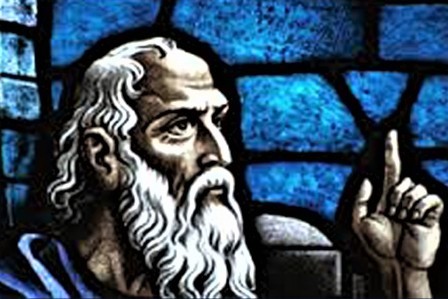 THE MODERN DAY MINOR PROPHETS
06-01		Hosea	God is Righteousness and Love
						Israel Plays the Harlot with God

06-08		Joel		The Day of Jehovah
						The Prophet of Pentecost
 
06-15		Amos		God is Justice and Righteousness
						Doom for Judah
 
06-22		Obadiah	The Fall of Edom because of Cruelty
						God Rules the Nations

06-29		Congregational Prayer Night
THE MODERN DAY MINOR PROPHETS
07-06		Jonah		God will save the penitent heathen
						The Reluctant Prophet
 
07-13		Micah		God is a God of Ethics
						True Religion Among the Sins of Judah
 
07-20		Nahum	The Doom of Nineveh
						God's Holy Anger
 
07-27		Habakkuk
						God’s Universal Judgment
						Faithfulness Guarantees Permanency
THE MODERN DAY MINOR PROPHETS
08-03		Zephaniah	The Day of Jehovah is at Hand
							Doom Awaits the Unfaithful
 
08-10		Haggai		Build the Temple!
							God Will Bless Those Who Build
 
08-17		Zechariah	Build the Temple and God will Bless
							The Messiah is Coming
 
08-24		Malachi		Judgment is Coming
							God is Not Served by Partial Service
 
08-31		Congregational Prayer Meeting
THE MODERN DAY MINOR PROPHETS
--  TIMELINE  --
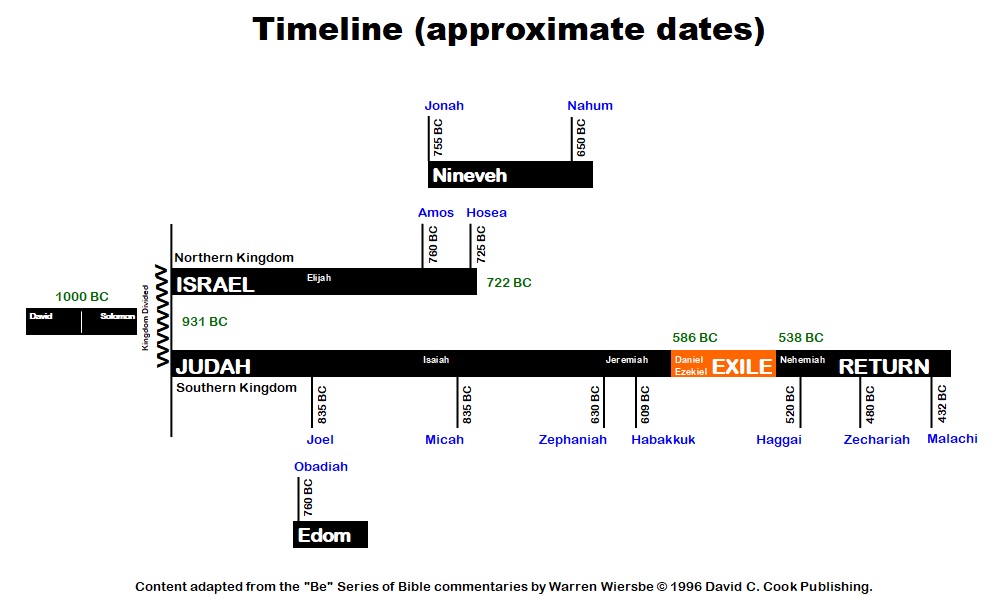 THE MODERN DAY MINOR PROPHETS
--  JONAH  --
God Will Save the Heathen if They Repent
The Reluctant Prophet
●	Name and Personality of the Prophet.

●	Date of the Book and of the Prophet.

●	Outline and Supplemental Thoughts.

●	Theme and Message of the Book.

●	Practical Lessons of Permanent Value.

●	Discussion Questions.
THE MODERN DAY MINOR PROPHETS
--  JONAH  --
NAME AND PERSONALITY OF THE PROPHET

A.	The name Jonah means “dove.”

B.	Jonah is mentioned in 2Kgs. 14:25 making him a 	person of history.

C.	Jonah is a real person, as named by Christ in 		Mt. 12:38-42.

D.	Jonah predicted the restoration of Israel’s ancient 	borders under Jeroboam II.
THE MODERN DAY MINOR PROPHETS
--  JONAH  --
NAME AND PERSONALITY OF THE PROPHET

E.	All we know of the text of Jonah’s preaching is in 	3:4.

F.	Jonah was a narrow-minded bigot of a patriot to 	Israel.  This is evident in his unwillingness to 	preach to the Assyrians, and of his attitude after 	their repentance.

G.	Jonah is a prophet who hoped that he would fail in 	his mission.
THE MODERN DAY MINOR PROPHETS
--  JONAH  --
DATE OF THE BOOK AND PROPHET

A.	The date is best determined by the reign 	of 	Jeroboam II (782 – 753bc).  It is believed that 2Kgs. 	14:25 took place in the early days of that period.

B.	The dominant world power at this time was Assyria 	and their capitol was Nineveh.

C.	History tells us that at the time of Jonah's preaching 	the Assyrians were having a hard time due to 			drought, famine, and general unrest with wars with 	revolting providences.  This could help explain their 	quick response to Jonah’s words.
THE MODERN DAY MINOR PROPHETS
--  JONAH  --
DATE OF THE BOOK AND PROPHET

D.	Some have viewed the book as:
	1.	Mythical… 		not a true story, fiction.
	2.	Allegorical… 	a story invented to teach a moral 							lesson.
	3.	Historical… 		only proper view if we believe in 							the words of Jesus.

E.	Jonah was an early contemporary with Hosea, 			Amos, and Micah.
THE MODERN DAY MINOR PROPHETS
--   JONAH  --
OUTLINE

I.	Running From God (Chap. 1) —
		Flight to Tarshish--Disobedience.

II.	Running To God (Chap. 2) —
		Prayer from fish’s belly--Repentance.

III.	Running With God (Chap. 3) —
		Preaching in Nineveh--Obedience.

IV.	Running Ahead of God (Chap. 4) —
		Waiting under the gourd--Bigotry.
THE MODERN DAY MINOR PROPHETS
--  JONAH  --
SUPPLEMENTAL THOUGHTS

The story of Jonah in four parts:

I.	Jonah’s First Call and His Disobedience (1:1-16).

II.	Jonah’s Miraculous Rescue (1:17-2:10).

III.	Jonah’s Second Call and His Obedience (3:1-3:10).

IV.	Jonah’s Displeasure and a Divine Rebuke (4:1-11).
THE MODERN DAY MINOR PROPHETS
--  JONAH  --
THEME AND MESSAGE OF THE BOOK

A.	The theme of the book of Jonah is:
		God’s willingness to save the heathen if they 			repent.

B.	The message of the book of Jonah is:
		Jehovah is the one Universal God, the God of the 		whole earth and the Universe.
THE MODERN DAY MINOR PROPHETS
--  JONAH  --
PRACTICAL LESSONS OF PERMANENT VALUE

A.	Jonah is the most practical of the prophets because 	of its sharpness and easiness to see the lessons to 	be learned.

B.	You cannot run away from God.

C.	When God enjoins a disagreeable duty it is far easier 	to go and do it than to run away from it.

D.	You can (only temporarily) limit God by your 	disobedience.

E.	God will be gracious if you repent.
THE MODERN DAY MINOR PROPHETS
--  JONAH  --
PRACTICAL LESSONS OF PERMANENT VALUE

F.	It is possible to hate what God hates and not love 	what He loves.

G.	We are foolish to consider another’s good 	conditions as hurt to self.

H.	“All things work together for good” if we will yield to 	His purpose.  Good can come out of evil 					circumstances.

I.	Our concern should be with souls, not gourds.

J.	The tragedy of narrow-minded patriotism.
THE MODERN DAY MINOR PROPHETS
--  JONAH  --
DISCUSSION QUESTIONS

A.	Jonah has a really bad attitude.  Identify what things 	made his attitude wrong.

B.	Many of us say we want to hear from God, but what 	if what we hear from God isn’t what we want to 		hear?  How did Jonah respond when he heard from 	God but didn’t like the message?

C.	What have you heard from God (through his Word or 	in prayer) that has been difficult for you to hear and 	accept?
THE MODERN DAY MINOR PROPHETS
--  JONAH  --
DISCUSSION QUESTIONS

D.	Jonah seems to have forgotten what it was like to be 	lost and without hope.  What can help us to 			remember what our lives were like or would be like 	apart from God’s work in our lives?

E.	God never deserted Jonah even in his rebellion.  	What evidence have you seen of God’s care in your 	life?

F.	Jonah 3:10 says that God “repented” or “relented.”  	How does this fit in with God’s sovereignty?
THE MODERN DAY MINOR PROPHETS
--  JONAH  --
DISCUSSION QUESTIONS

G.	Is there anyone toward whom you have a bad 	attitude like Jonah did?  How does it affect you to 	think of God possibly using you for good in that 	person’s life?

H.	What do we learn about God from the fact that He is 	willing to offer forgiveness to even the worst of 		people when they repent?  What does this teach us 	about ourselves and our standing before God?
THE MODERN DAY MINOR PROPHETS
Next week:
07-06		Jonah		God will Save the Penitent Heathen
						The Reluctant Prophet
 
07-13		Micah		God is a God of Ethics
						True Religion Among the Sins of Judah
 
07-20		Nahum	The Doom of Nineveh
						God's Holy Anger
 
07-27		Habakkuk
						God’s Universal Judgment
						Faithfulness guarantees Permanency
THE MODERN DAY MINOR PROPHETS
How the minor prophets’ message
is still relevant in our modern society.
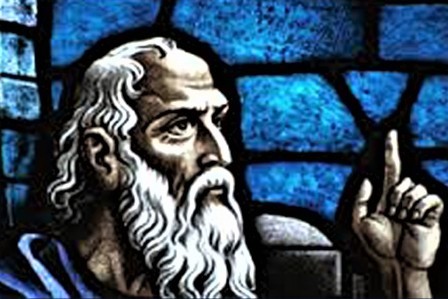